Муниципальное бюджетное общеобразовательное учреждение «Школа-гимназия»
 г. Ярцева Смоленской области
Мастер-класс
"3 Д на уроке 
технологии"
Хартова М.А.,
 учитель технологии
3 Д -
 День Добрых Дел
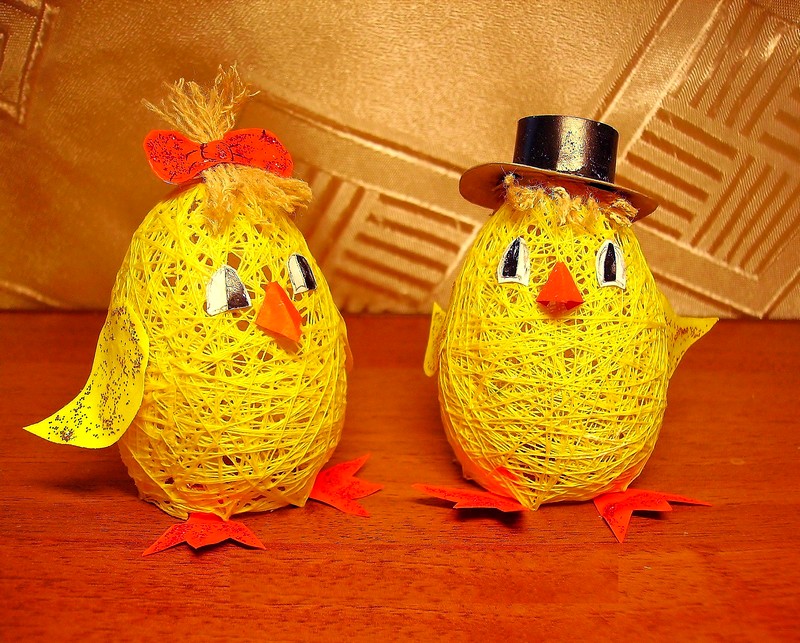 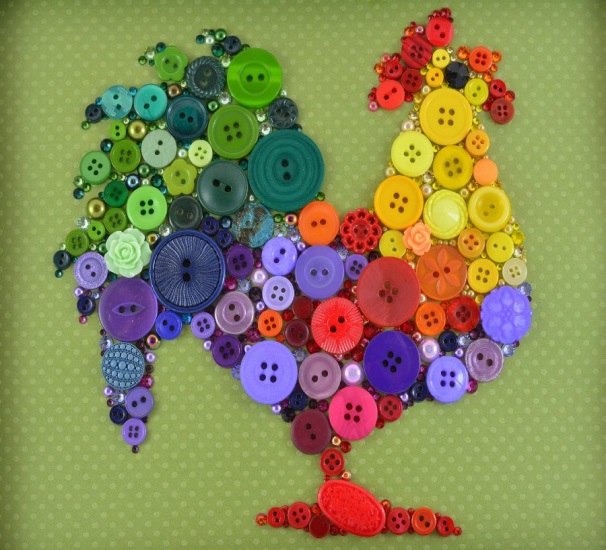 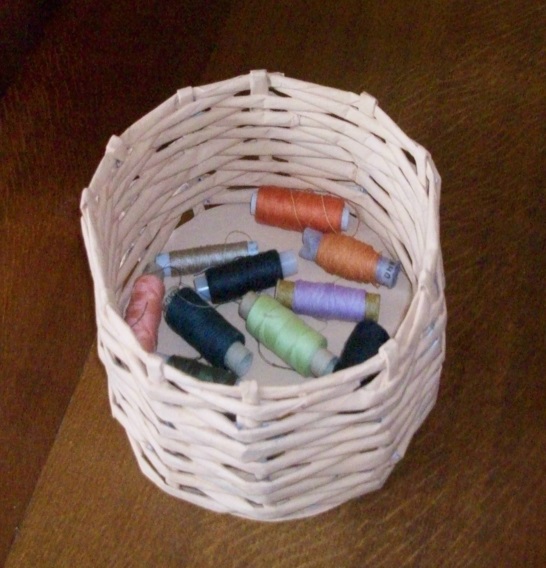 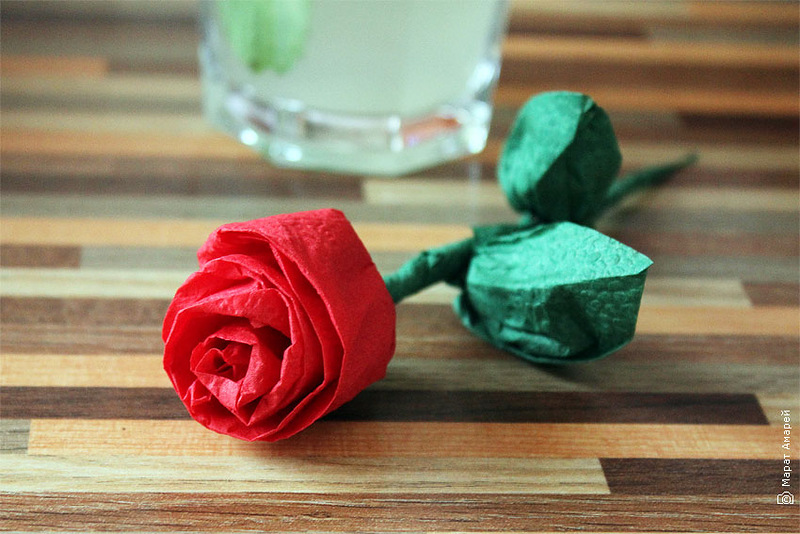 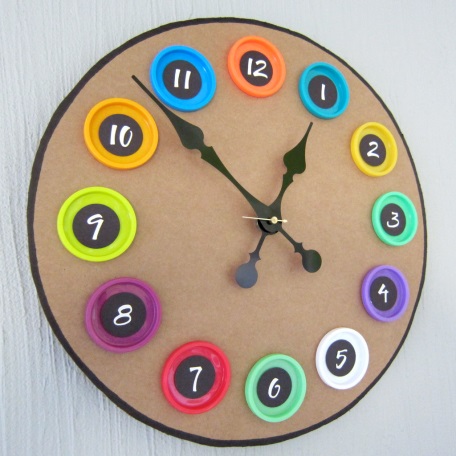 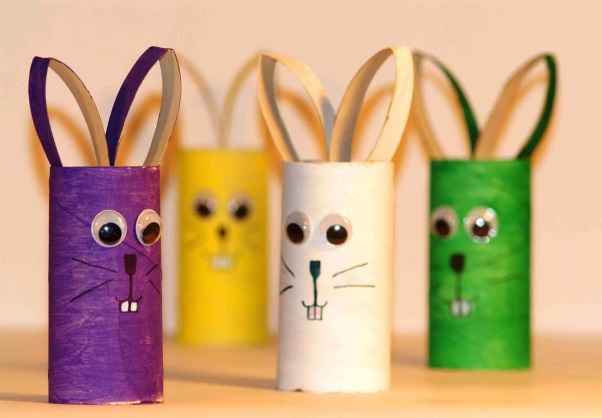 Мастер-класс для педагогов
«Технология изготовления объемного цветка из бумажных салфеток»

Цель мастер-класса: создание условий для передачи коллегам личного профессионального опыта в сфере творческой деятельности.
Задачи:
 Создать условия для обучения умению создавать нарядный, оригинальный подарок к любому празднику, используя простые доступные для всех материалы; 
Приобретение практических навыков в моделировании цветов из салфеток.
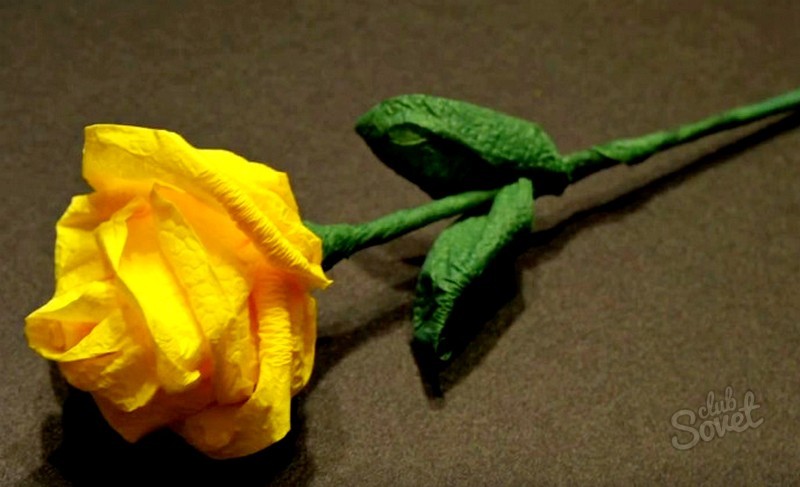 Салфетки – это материал, который может принять любую желаемую форму. 
	Происходит это за счет того, что они тонкие и достаточно мягкие, и при сворачивании или сложении не образуют ненужных линий, а ложатся волнами. 
	Именно поэтому бумажные салфетки очень удобно использовать для создания композиции.
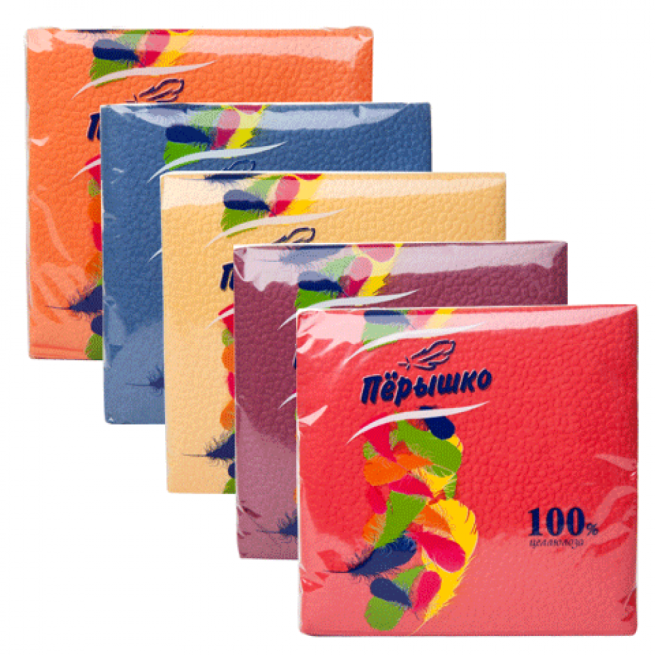 Методы и приёмы: 

групповая проектная деятельность;
проблемно-познавательный диалог;
практическая работа,
 анализ конструкторских особенностей изделия;
ИКТ – иллюстрация способов деятельности через презентацию;
самоконтроль и самооценка деятельности.
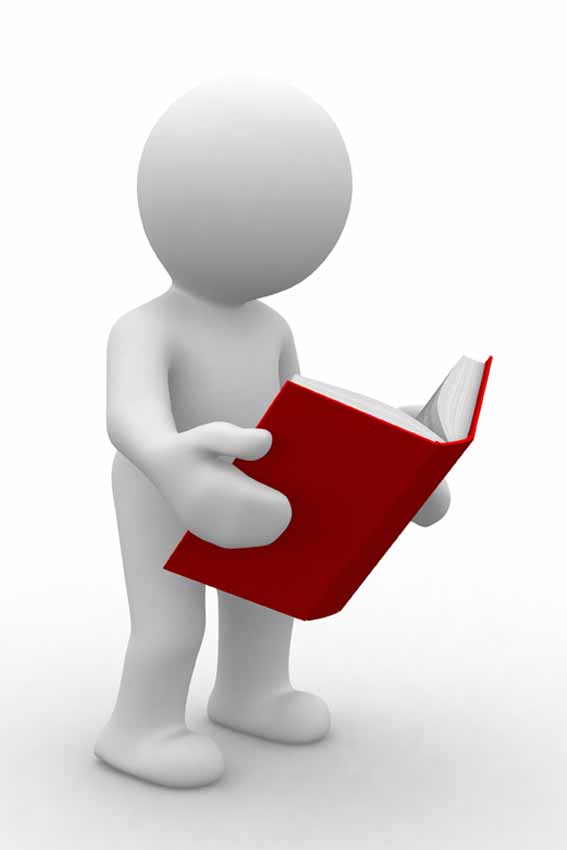 Они прекраснее всего, Что нам дает природа на земле: То - дар ее бесценный. Для всех искусств цветок - Образчик неизменный.
                                 Жак Делиль
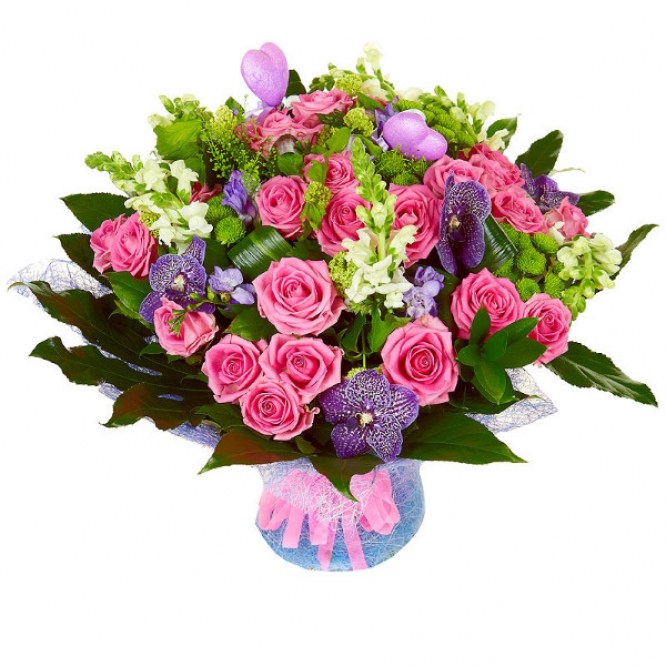 "Цветы - остатки рая на Земле". Пожалуй, нет такого человека, который равнодушно прошёл бы мимо скромной фиалки, очаровательной лилии, пламенеющего флокса, роскошной розы. . .
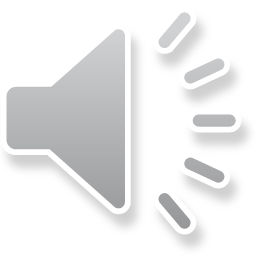 Необходимый материал
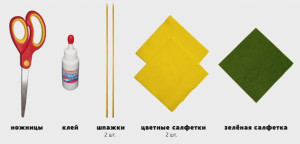 2
1
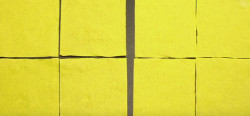 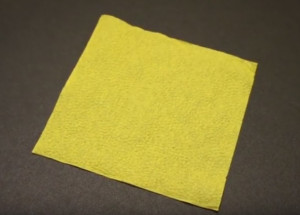 3
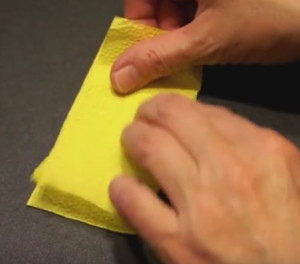 4
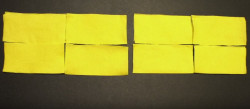 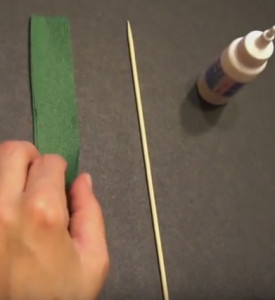 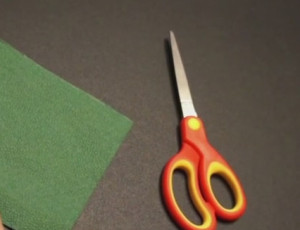 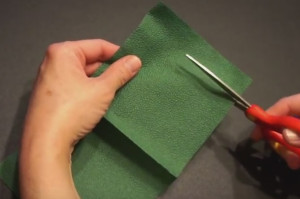 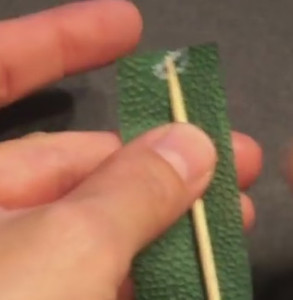 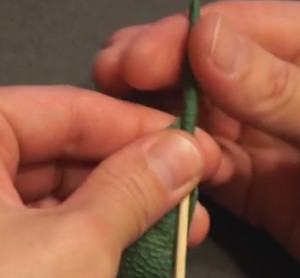 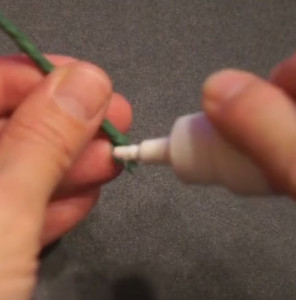 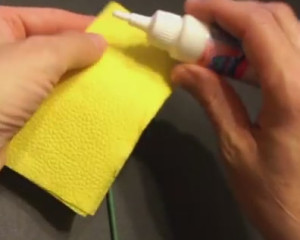 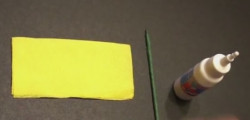 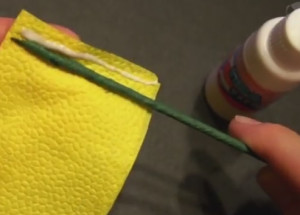 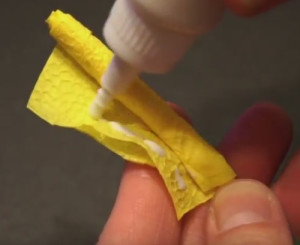 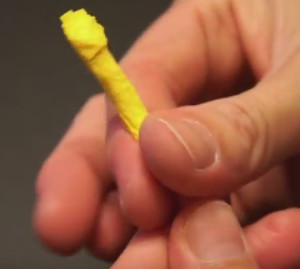 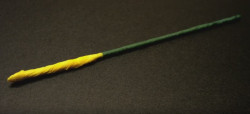 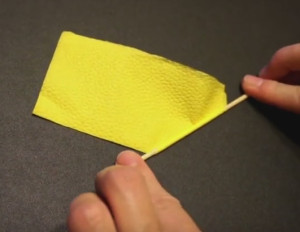 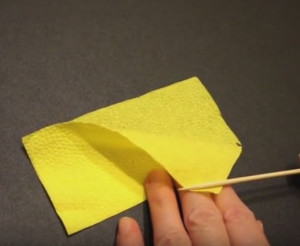 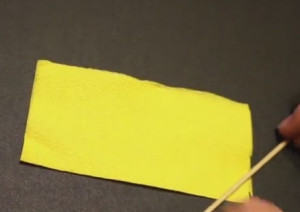 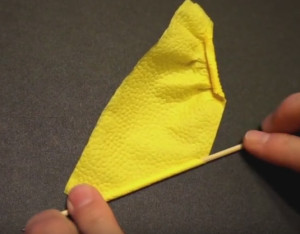 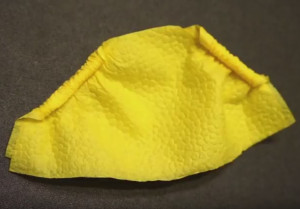 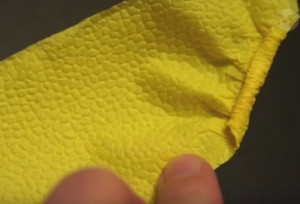 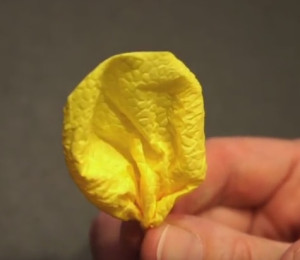 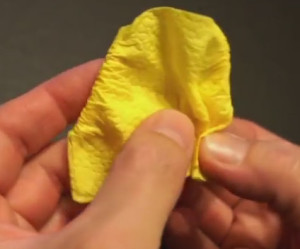 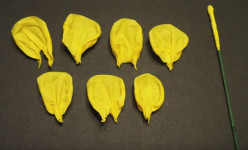 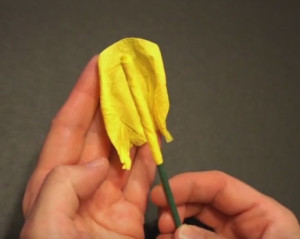 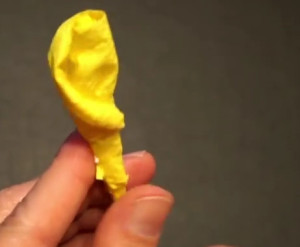 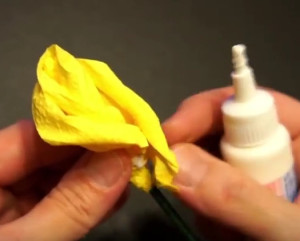 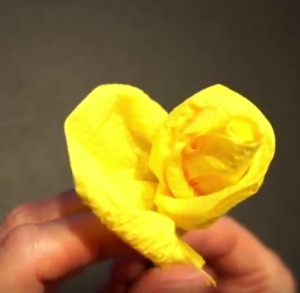 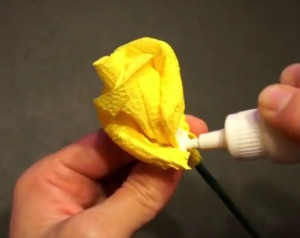 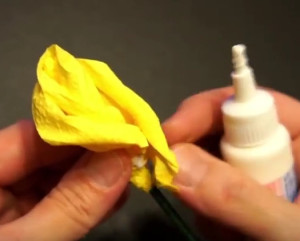 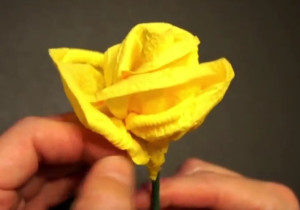 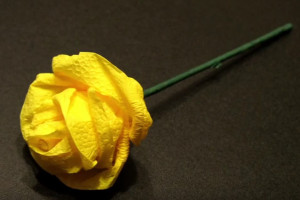 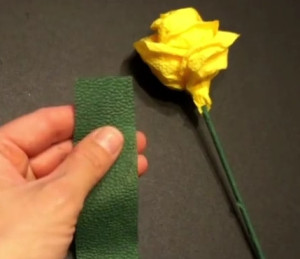 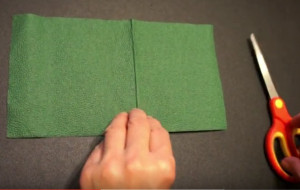 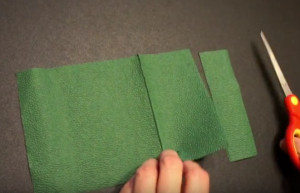 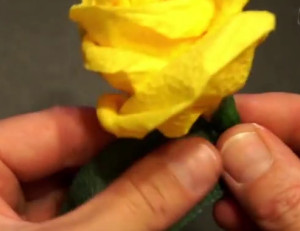 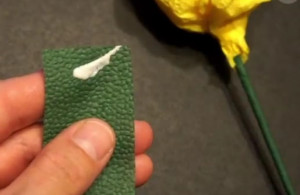 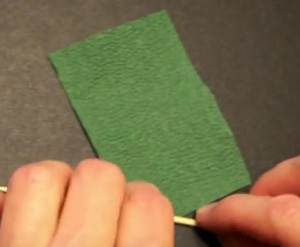 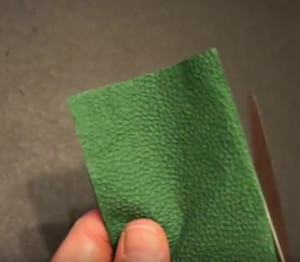 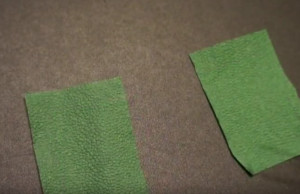 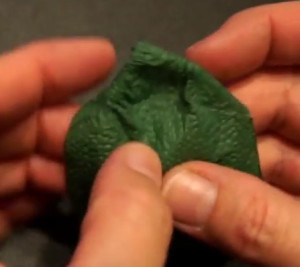 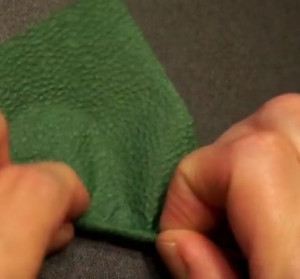 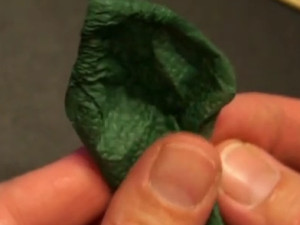 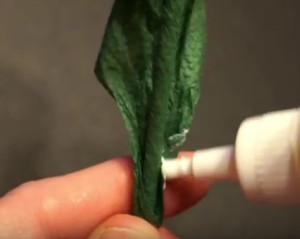 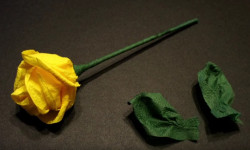 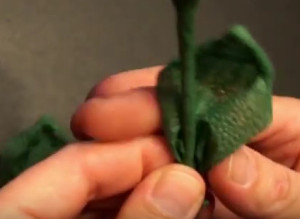 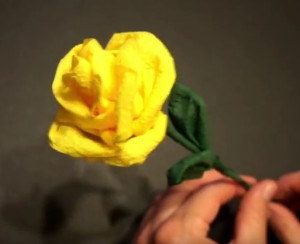 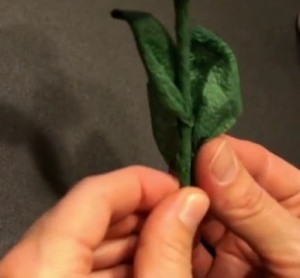 Цели рефлексии на мастер-классе:
сравнить способы и методы, применяемые другими, со своими;
собрать в общую копилку замеченное, обдуманное, понятое каждым;
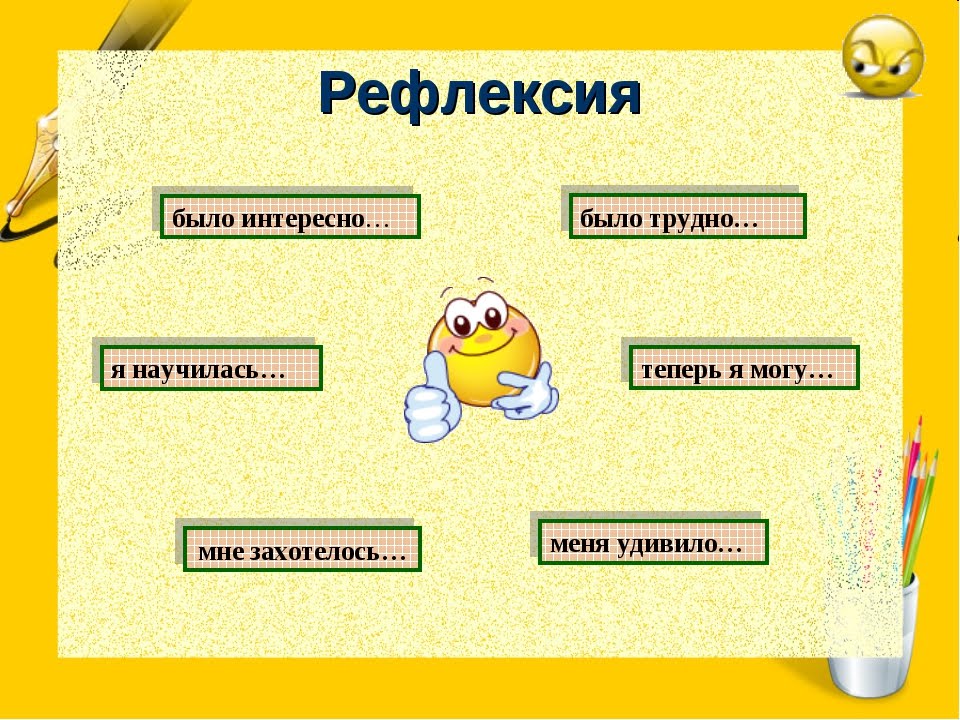 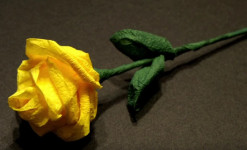 СПАСИБО 
ЗА ВНИМАНИЕ